« Технологии раннего медиаобразования дошкольников»
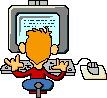 Выполнила: Кузнецова Наталья Сергеевна
Содержание
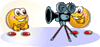 Актуальность медиаобразования
Медиаобразование – это?
Цель  медиаобразования
Классификация медиапродуктов
Формы медиапродуктов:
детское телевидение
детское радио
детская редакция
пресс-центр
Медиаобразовательные умения
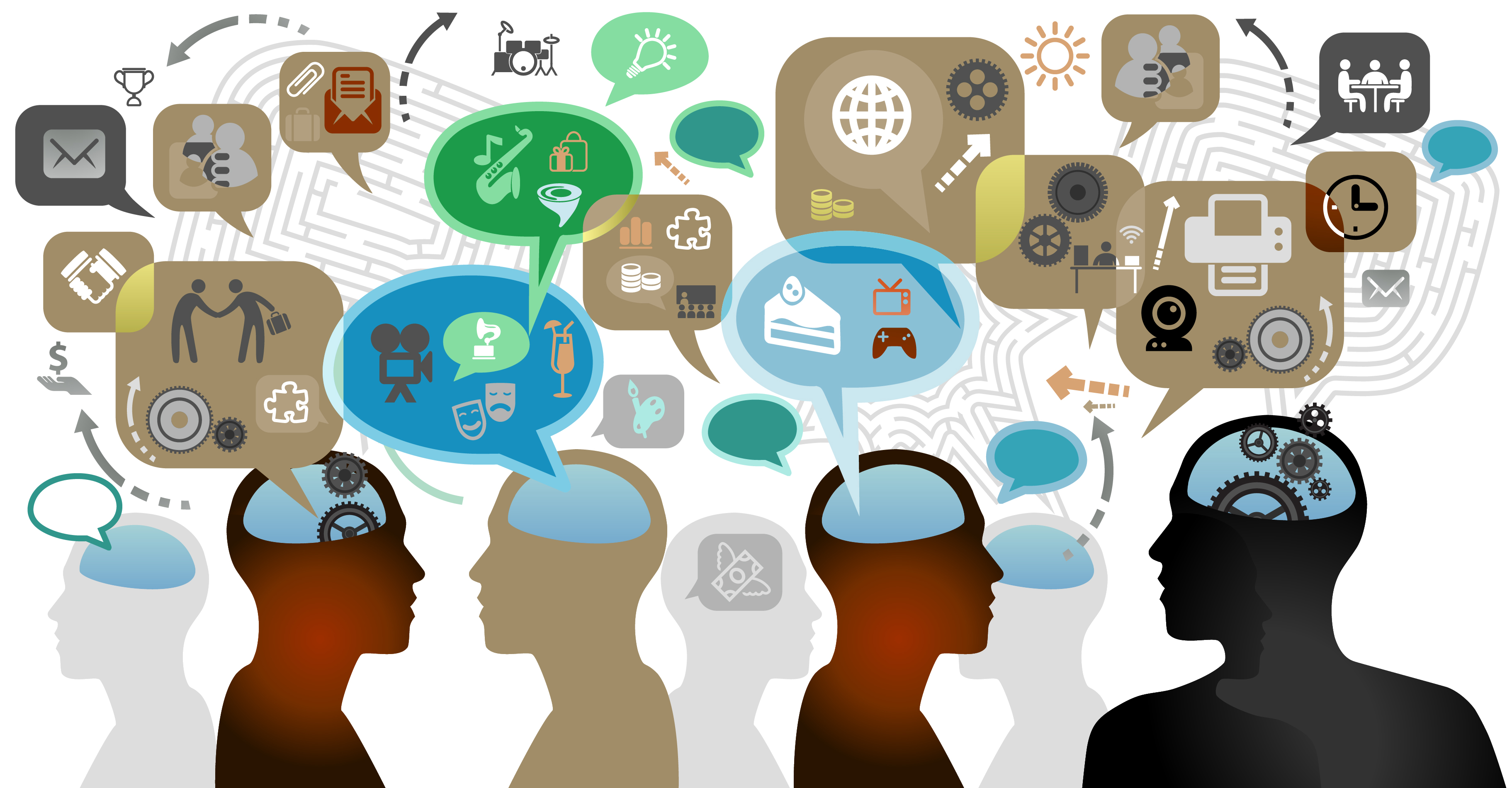 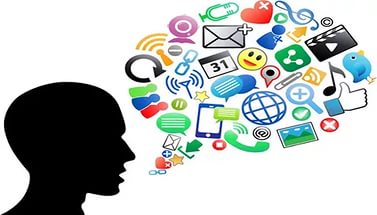 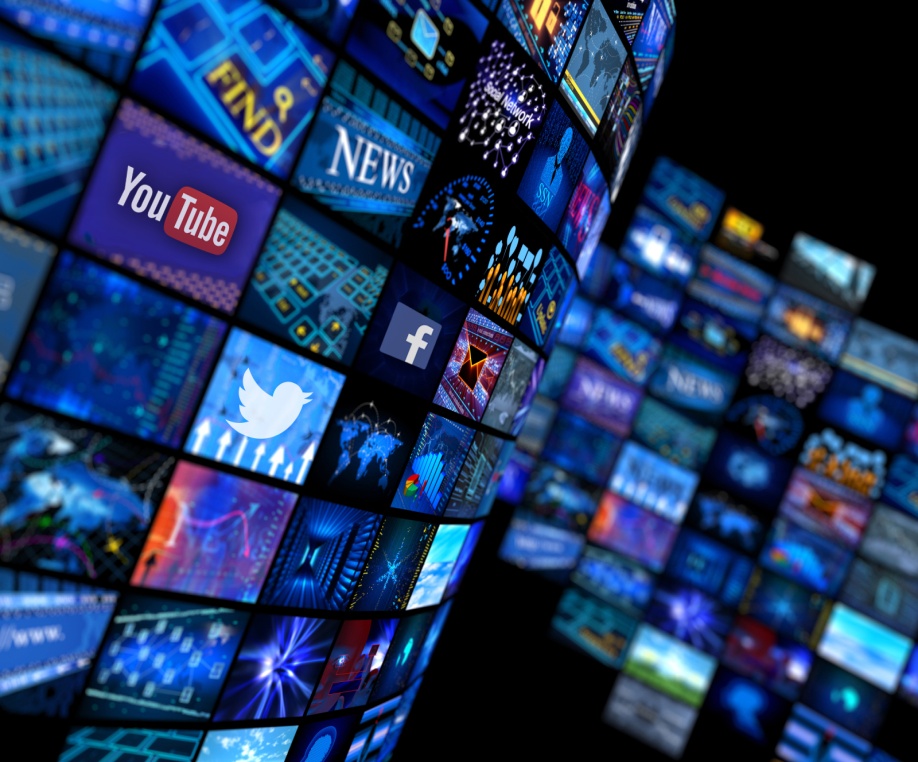 Логотип
«Для того, чтобы жить в современном обществе нужно быть медиаграмотным»
Маршалл Маклюэн
Очень важно, чтобы современное образование учитывало изменения, произошедшие в обществе, необходимость подготовки нового поколения к восприятию информационной среды. В этой связи огромное значение приобретает такая предметная область, как медиаобразование.
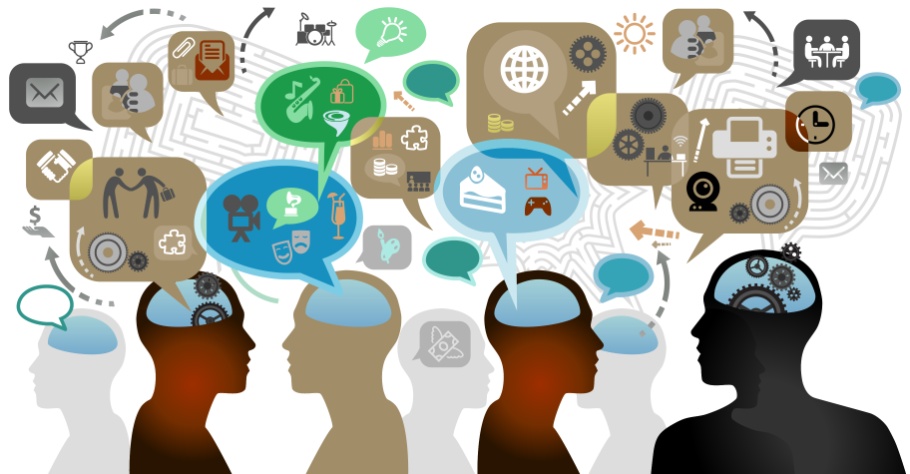 Актуальность медиаобразования
Высокий уровень потребления медиа и насыщенности современных обществ средствами массовой информации. 
Идеологическая важность медиа и их влияния, как отрасли промышленности, на сознание аудитории.
Быстрый рост количества медиаинформации, усиление механизмов управления ею и ее распространения.
 Повышение значимости визуальной коммуникации и информации во всех областях. 
Необходимость обучения детей и школьников с ориентацией на соответствие будущим требованиям.
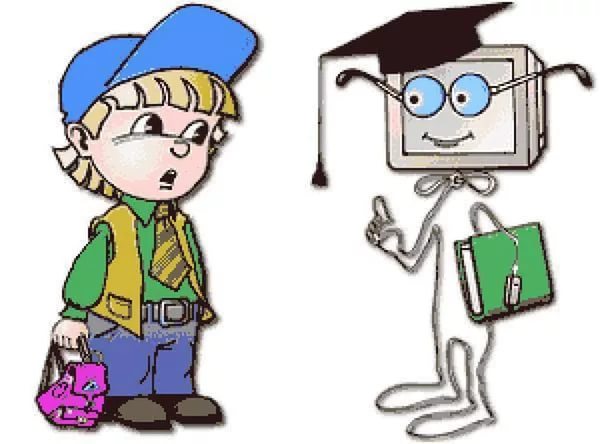 Медиаобразование:
Это достаточно новое направление в образовании, которое стало развиваться с начала 2000-х гг. (А.Ю. Дейкина, 2000 [4], А.В. Федоров, 2007 [11, 12]). Актуальность данного направления определяется становлением информационного общества. Развитие открытого информационного пространства усилили роль и влияние медиа на процесс развития детей начиная с дошкольного возраста (А.В. Шариков [14]). Современные исследования показывают, что дети с раннего возраста, с двух лет, становятся активными пользователями медиа. К трем годам у них складываются предпочтения в выборе мультфильмов, игр, развлекательных видео (И.В. Челышева, 2008). Стоит отметить, что раннее знакомство детей с сетевыми медиа формирует новый тип отношений с медиапространством.
Часто в семье дети дошкольного возраста бесконтрольно осваивают медиапространство . Исследователи (И.П. Березовская , А.Н. Василенко , С.А. Жукова , А.Н. Исаева , В.Е. Карпенко , Н.Ю. Комирная , С.А. Малахова  и др.) отмечают, что под воздействием компьютерных игр, развлекательных игровых программ, телевидения у детей формируется клиповое мышление, в результате происходят изменения в восприятии окружающего мира, в системе морально-этических ценностей, а также в способности к анализу и синтезу информации, не развивается критическое мышление. Таким образом, неконтролируемое потребление некачественной и не соответствующей возрасту медийной информации, не дает детям стимулов, необходимых для формирования двигательных навыков и сенсорного развития, препятствует развитию речи, поскольку при просмотре телевизора и в компьютерных играх ребенку нет необходимости использовать речь. 
   Современные «дошколята» часто быстрее некоторых взрослых постигают пользовательские премудрости гаджетов и девайсов, овладевают медийными новшествами, т.е. имеют медийный опыт и предпочтения.
  Возникает необходимость целенаправленно формировать у детей дошкольного возраста основы медиаграмотности, способность грамотно общаться с современными медиа, умение выделять важную и ценную информацию.
Цель медиаобразования:
Целью современного медиаобразования является помощь детям  в развитии способностей поиска информации и выражения собственной позиции, формирования навыков критического мышления, эффективных коммуникационных способностей при помощи  технических средств и интернета в том числе.
Медиаграмотность это:
Медиаграмотность детей дошкольного возраста А.А. Немирич рассматривает как результат медиаобразования, это умение формулировать медийную потребность, искать, отбирать, оценивать и интерпретировать смысловые итоги поиска и представлять их в виде нового медийного продукта  или своей точки зрения.
Классификация медиапродуктов:
1. По источнику предоставления или каналу доставки информации
медиапродукты можно разделить на:
– печатные (это газеты, журналы, буклеты, брошюры, флаеры);
– телевизионные (телепрограмма, фильм, телешоу, телепроект);
– радиовещательные (радиопрограмма, объявление, оповещение, новостная информация);
– электронные (электронная газета, журнал, буклет, презентация, видеоролик, видеофильм);
– Интернет-продукты (сайт детского сада, группы, блог группы, семейный блог, посты, сториз (короткое видео).
2. По дискретности медиапродукты могут быть:
– дискретные (к ним относятся конечные продукты журналистской деятельности, например, теле- и радиосюжет, теле- и радиопрограмма);
– к непрерывным медиапродуктам относятся радиостанции, телеканалы, печатные и электронные медиапродукты (газеты, журналы).
3. По предметно-тематической направленности медиапродукты могут 
быть:
– тематические (связанные с темами календарно-тематического плана, лексическими темами);
– ситуационные, основанные на повседневных (обычных, привычных) и в то же время интересных для детей событиях (репортаж с прогулки, сториз, заметка, комментарий, пресс-релиз предстоящего утренника и другие).
Формы создания медиапродуктов:
– детское телевидение 
– детское радио
 –редакция газеты или журнала
 – издательство 
– пресс-центр
Детское телевидение
Одна из форм создания медиапродуктов в рамках деятельности детской медиа-студии. 
Участие детей в подготовке медиапродуктов детского телевидения стимулирует развитие: связной диалогической и монологической речи, познавательных интересов, социально-коммуникативной компетентности.
   С какими же профессиями можно познакомить детей в рамках деятельности детского телевидения: журналист, комментатор, обозреватель, репортер, фотокорреспондент, редактор, оператор, монтажер, звукорежиссер, телеведущий, диктор, гример, костюмер.
Детское радио
При организации детского радио в ДОО предлагаем рекомендуемую последовательность действий:
 1. Изучение научно-теоретических и методологических основ коммуникативной
компетентности участников образовательного процесса. 
2. Создание творческой группы педагогов для организации детского радио в ДОО. 
3. Планирование деятельности детского радио: 
– определение названия детского радио, логотипа, тематики эфиров, периодичности; 
– наименование рубрик.
Примерный перечень рубрик детского радио в ДОО:
Азбука пешехода
Витаминные истории
Физкульт-привет!
Радуга талантов и др.
4. Подготовка материально-технической базы (ноутбук, микрофоны, наушники, видеокамера со штативом)
5. Создание радиоэфиров.
6. Трансляция радиоэфиров. Может проходить несколькими способами с помощью медиа-аппаратуры и колонок и USB-накопителя: 
– в фойе детского сада; 
– в групповых помещениях.
Детская редакция газеты или журнала
Форма создания медиапродуктов,  основанная  на взаимодействии педагога и детей, в процессе которого происходит подготовка и выпуск периодического издания (газеты или журнала) согласно выбранной тематике, предполагающая реализацию интегрированных видов детской деятельности и решение интегрированных задач соответствующих образовательных областей 
   Редакция газеты или журнала в ДОО предполагает реализацию видов детской деятельности, связанных с издательским циклом, включающим составление плана издания, сбор информационных материалов, редактуру, верстку, утверждение журнала у главного редактора, получение сигнального номера.
Детский пресс-центр
Актуальность деятельности пресс-центра в ДОО объясняется следующими моментами:
работа пресс-центра позволяет сделать жизнь детского сада более открытой и доступной для родителей; 
пресс-центр представляет возможность получать актуальную информацию о жизни детского сада; 
дети получают возможность поделиться интересными событиями из жизни своей группы, а также узнать новости ребят из других групп детского сада;
 ребята, участвуя в деятельности пресс-центра, реализуют свой творческий потенциал, получают первые журналистские навыки.
  Организация работы пресс-центра включает в себя следующий перечень редакционных специальностей, в который входят педагоги, родители и дети: главный редактор (из числа взрослых), помощник главного редактора, дизайнер, журналисты, корреспонденты, фотокорреспонденты, корректоры (из числа взрослых), верстальщики (из числа взрослых).
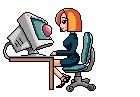 Медиаобразовательные умения:
умения находить информацию в различных источниках; 
включать информацию в систему формируемых в ДОО знаний, использование этих знаний при восприятии и критическом осмыслении информации; 
систематизировать информацию по заданным признакам; умения интерпретировать ее, понимать ее суть, адресную направленность, цель информирования; 
визуальную информацию переводить в вербальную знаковую систему и наоборот; умения четко формулировать то, что узнали из мультимедийного информационного источника; 
принимать личностную позицию по отношению к скрытому смыслу, аргументировать собственные высказывания, находить ошибки в получаемой информации и вносить предложения по их исправлению; 
воспринимать альтернативные точки зрения и высказывать обоснованные аргументы «за» и «против» каждой из них; устанавливать ассоциативные и практически целесообразные связи между информационными сообщениями; 
вычленять главное в информационном сообщении, отчленять его от «белого шума»; самостоятельно трансформировать, представлять информацию (в Сети, в печатном издании, в презентации); 
видоизменять ее объем, форму, знаковую систему, носитель и др.
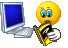